Trestní právo procesníPřípravné řízení
Igor Stříž                                           
                                                            Brno, 11.4.2019
Stadia trestního řízení
přípravné řízení
předběžné projednání obžaloby
hlavní líčení 
opravné řízení
vykonávací řízení
Procesní předpisy
Zákon č. 141/1961 Sb., o trestním řízení soudním (trestní řád)
Zákon č. 218/2003 Sb., o odpovědnosti mládeže za protiprávní činy a o soudnictví ve věcech mládeže a o změně některých zákonů (zákon o soudnictví ve věcech mládeže)
Zákon č. 418/2011 Sb., o trestní odpovědnosti právnických osob a řízení proti nim
Zákon č. 45/2013 Sb., o obětech trestných činů a o změně některých zákonů (zákon o obětech trestných činů)
Přípravné řízení (část druhá, § 12 odst. 10 tr. ř.)
Přípravným řízením se rozumí úsek řízení od sepsání záznamu o zahájení úkonů trestního řízení nebo provedení neodkladných a neopakovatelných úkonů, které mu bezprostředně předcházejí, a nebyly-li tyto úkony provedeny, od zahájení trestního stíhání do podání obžaloby, návrhu na schválení dohody o vině a trestu, postoupení věci jinému orgánu, zastavení trestního stíhání, nebo do rozhodnutí či vzniku jiné skutečnosti, jež mají účinky zastavení trestního stíhání před podáním obžaloby, anebo do jiného rozhodnutí ukončujícího přípravné řízení, zahrnující objasňování a prověřování skutečností nasvědčujících tomu, že byl spáchán trestný čin, a vyšetřování.
Význam přípravného řízení
prověření podezření ze spáchání trestného činu
obstarání důkazů, svědčících o vině pachatele trestného činu či podezření vyvracejících
směřuje k podání obžaloby nebo jinému meritornímu skončení věci (odložení, zastavení trestního stíhání, postoupení věci, atd.)
neveřejné
písemné
Postup před zahájením trestního stíhání – prověřování (§ 158 – 159d tr. ř.)
Zahájení trestního řízení
záznam o zahájení úkonů trestního řízení (§ 158 odst. 3 věta první tr. ř.)
provedení neodkladných a neopakovatelných úkonů
zahájení trestního stíhání (§ 160 odst. 1 tr. ř.)


na základě trestního oznámení
z vlastní iniciativy policie
Neodkladné a neopakovatelné úkony (§ 160 odst. 4 tr. ř.)
Neodkladným úkonem je takový úkon, který vzhledem k nebezpečí jeho zmaření, zničení nebo ztráty důkazu nesnese z hlediska účelu trestního řízení odkladu na dobu, než bude zahájeno trestní stíhání. 
Neopakovatelným úkonem je takový úkon, který nebude možno před soudem provést. 
V protokolu o provedení neodkladného nebo neopakovatelného úkonu je třeba vždy uvést, na základě jakých skutečností byl úkon za neodkladný nebo neopakovatelný považován.
Provádění úkonů v prověřování [§ 158 odst. 3 písm. a) až j) tr. ř.]; výpovědi osob
Podání vysvětlení podle § 158 odst. 3 písm. a) tr. ř. = záznam o podání vysvětlení (§ 158 odst. 6 tr. ř.)

Úřední záznam lze v řízení před soudem užít jako důkaz pouze za podmínek stanovených trestním řádem: 
ve zjednodušeném řízení (§ 314d odst. 2 posl. věta tr. ř.), 
přečtením úředního záznamu v hlavním líčení se   souhlasem SZ a obžalovaného (§ 211 odst. 6 tr. ř.). 
Je-li však ten, kdo podal vysvětlení, později vyslýchán jako svědek nebo jako obviněný, nemůže mu být záznam přečten nebo jinak konstatován jeho obsah (§ 158 odst. 6 poslední věta tr. ř.).
Výpovědi osob
Za podmínek § 158 odst. 9 tr. ř. policejní orgán vyslechne jako svědka 
osobu, jejíž výpověď má povahu neodkladného nebo neopakovatelného úkonu (§ 158a tr. ř.);
osobu mladší osmnácti let;
osobu, o jejíž schopnosti správně a úplně vnímat, zapamatovat si nebo reprodukovat jsou s ohledem na její psychický stav pochybnosti;
osobu, jejíž výpověď má podle odůvodněného předpokladu rozhodující význam pro zahájení trestního stíhání, nasvědčují-li zjištěné skutečnosti tomu, že by mohl být na takovou osobu pro její výpověď vyvíjen nátlak, anebo hrozí-li z jiného důvodu, že bude ovlivněna její výpověď, a současně lze předpokládat, že další prověřování trestního oznámení nebo jiného podnětu k trestnímu stíhání bude trvat delší dobu.
Úmluva o ochraně lidských práv a základních svobod (č. 209/1992 Sb.)
Čl. 6  Právo na spravedlivý proces 
3. Každý, kdo je obviněn z trestného činu, má tato minimální práva: 
a) být neprodleně a v jazyce, jemuž rozumí, podrobně seznámen s povahou a důvodem obvinění proti němu; 
b) mít přiměřený čas a možnost k přípravě své obhajoby; 
c) obhajovat se osobně nebo za pomoci obhájce podle vlastního výběru nebo, pokud nemá prostředky na zaplacení obhájce, aby mu byl poskytnut bezplatně, jestliže to zájmy spravedlnosti vyžadují; 
d) vyslýchat nebo dát vyslýchat svědky proti sobě a dosáhnout předvolání a výslech svědků ve svůj prospěch za stejných podmínek, jako svědků proti sobě;
Zásady rovnosti zbraní a kontradiktornosti řízení
Zásada rovnosti zbraní = požadavek, aby každá ze stran řízení mohla obhajovat svou věc za podmínek, které ji, z pohledu řízení jako celku, podstatným způsobem neznevýhodňují vzhledem k protistraně (ESLP: např. Nideröst-Huber proti Švýcarsku, Foucher proti Francii a dále také Pl. ÚS 15/01, Pl. ÚS 16/09). V trestním řízení nesmí být postavení obviněného zřetelně nevýhodné v poměru k obžalobě (např. Oyston proti Spojenému království).
Zásada kontradiktornosti = oběma stranám řízení musí být dána možnost seznámit se se stanovisky a důkazy předloženými soudu s cílem ovlivnit jeho rozhodnutí a vyjádřit se k nim (ESLP: např. Brandstetter proti Rakousku).


Kmec, J., Kosař, D., Kratochvíl, J., Bobek, M. Evropská úmluva o lidských právech. Komentář. 1. vydání. Praha : C. H. Beck, 2012, s. 737, 740
III. ÚS 239/04
Zásady kontradiktornosti řízení a rovnosti zbraní, vyplývající z principu spravedlivého procesu, jsou sice významnými, avšak nikoliv jedinými zásadami trestního řízení. Za určitých okolností mohou kolidovat s jinými uznávanými a legitimními zásadami, např. se zásadou vyhledávací, hospodárnosti a rychlosti řízení, a proto mohou být, za dodržení principu proporcionality, v některých stadiích řízení, zejména v přípravném řízení, dočasně omezeny.
Tyto zásady platí pro trestní řízení jako celek, avšak neuplatňují se ve všech stadiích trestního řízení a při všech procesních úkonech stejně intenzivně. Nejúplněji se prosazují v hlavním líčení, event. ve veřejném zasedání soudu, v nichž se rozhoduje o nejdůležitějších meritorních otázkách, tj. o vině a o trestu. Naproti tomu při provádění úkonů v přípravném řízení nelze zásady kontradiktornosti řízení a rovnosti zbraní vždy plně uplatnit, pokud by jimi byly popřeny jiné legitimní zájmy, zejména zájem státu na efektivitě trestního stíhání.
Použitelnost výslechů svědků z přípravného řízení (§ 158 odst. 9, 164 odst. 4, 211 tr. ř.); Pl. ÚS 25/13:
Důkazy v neprospěch obžalovaného musí být provedeny při veřejném přelíčení. Výjimky lze akceptovat pouze s výhradou respektování práv obhajoby; obžalovanému tak musí být dána možnost odpovídajícím a dostatečným způsobem zpochybnit svědectví v jeho neprospěch a vyslechnout ty, kdo svědectví poskytli, a to buď v okamžiku jejich výpovědi, nebo v pozdější fázi řízení. ESLP stanovil tři kritéria pro posuzování námitek na poli čl. 6 odst. 3 písm. d) Úmluvy týkajících se nepřítomnosti svědka při jednání soudu. 
1. nejprve prověřit, zda je dán závažný důvod pro to, že obhajoba nemá možnost vyslechnout nebo nechat vyslechnout svědka obžaloby,
2. pokud nedošlo k výslechu svědka ze závažného důvodu, nelze výpověď nepřítomného svědka v zásadě považovat za výlučný nebo rozhodující důkaz viny,
3. je-li jako důkaz připuštěna výpověď svědka, kterého neměla obhajoba příležitost vyslechnout, a tato výpověď představuje výlučný nebo rozhodující důkaz viny, neznamená to bez dalšího porušení práva na spravedlivý proces; řízení jako celek lze považovat za spravedlivé, jestliže jsou dány skutečnosti dostatečným způsobem vyvažující nevýhody spojené s připuštěním takového důkazu a umožňující řádné a spravedlivé posouzení jeho důvěryhodnosti.
Použitelnost výslechů svědků z přípravného řízení (§ 158 odst. 9, 164 odst. 4, 211 tr. ř.)
Breukhoven proti České republice (stížnost č. 44438/06)
Al-Khawaja a Tahery proti Spojenému království (stížnost č. 26766/05 a č. 22228/06)
Tseber proti České republice (stížnost č. 46203/08)
Schatschaschwili proti Německu (stížnost č. 9154/10)
IV. ÚS 569/11, I. ÚS 2852/14, I. ÚS 1860/16, IV. ÚS 2867/16
R 16/2016 Sb. rozh. tr. (usnesení Nejvyššího soudu ze dne 17. 3. 2015  sp. zn. 8 Tdo 235/2015)
naproti tomu
Štulíř proti České republice (stížnost č. 36705/12)
Bátěk a ostatní proti České republice (stížnost č. 54146/09)
Operativně pátrací prostředky
V řízení o úmyslném trestném činu:
předstíraný převod (§ 158c tr. ř.)
sledování osob a věcí (§ 158d tr. ř.)
použití agenta (§ 158e tr. ř.)

+ zásada přiměřenosti a zdrženlivosti (§ 2 odst. 4 tr. ř.)
+ používání operativně pátracích prostředků nesmí sledovat jiný zájem než získání skutečností důležitých pro trestní řízení. Tyto prostředky je možné použít jen tehdy, nelze-li sledovaného účelu dosáhnout jinak nebo bylo-li by jinak jeho dosažení podstatně ztížené. Práva a svobody osob lze omezit jen v míře nezbytně nutné (§ 158b odst. 2 tr. ř.).
Skončení prověřování
Odložení nebo jiné vyřízení věci (§ 159a tr. ř.)
Nejde-li ve věci o podezření z trestného činu, státní zástupce nebo policejní orgán věc odloží, jestliže není na místě vyřídit věc jinak. Takovým vyřízením může být zejména 
a) odevzdání věci příslušnému orgánu k projednání přestupku, nebo 
b) odevzdání věci jinému orgánu ke kázeňskému nebo kárnému projednání.
 Státní zástupce nebo policejní orgán věc odloží, je-li trestní stíhání nepřípustné podle § 11 tr. ř. 
 Státní zástupce nebo policejní orgán může odložit věc, je-li trestní stíhání neúčelné vzhledem k okolnostem uvedeným v § 172 odst. 2 písm. a) nebo b) tr. ř. 
 Státní zástupce může věc odložit, jestliže nastaly okolnosti uvedené v § 172 odst. 2 písm. c) tr. ř. 
 Státní zástupce nebo policejní orgán věc odloží též tehdy, pokud se nepodařilo zjistit skutečnosti opravňující zahájit trestní stíhání. Pominou-li důvody odložení, trestní stíhání zahájí.
Skončení prověřování
Zahájení trestního stíhání (§ 160 odst. 1 tr. ř.)
Usnesení o zahájení trestního stíhání
označení orgánu, o jehož rozhodnutí jde,
den a místo rozhodnutí,
výrok usnesení s uvedením zákonných ustanovení, jichž bylo použito,
odůvodnění, pokud zákon nestanoví něco jiného, a
poučení o opravném prostředku.

Podle § 160 odst. 1 věta druhá tr. ř. musí výrok usnesení o zahájení trestního stíhání obsahovat popis skutku, ze kterého je tato osoba obviněna, aby nemohl být zaměněn s jiným, zákonné označení trestného činu, který je v tomto skutku spatřován; obviněný musí být v usnesení označen stejnými údaji, jaké musí být uvedeny o osobě obžalovaného v rozsudku (§ 120 odst. 2 tr. ř.).
Usnesení o zahájení trestního stíhání
NS ČR – č. 41/2002, 55/2013 Sb. rozh. tr.
Předmětem trestního stíhání je vždy skutek, v němž je spatřován trestný čin, přičemž podstatou skutku je trestněprávně relevantní jednání pachatele a jím zapříčiněný trestněprávně významný následek. Od skutku je nutno odlišovat jeho popis, který musí obsahovat ty skutkové okolnosti, které jsou právně významné z hlediska naplnění jednotlivých znaků skutkové podstaty stíhaného trestného činu.
Usnesení o zahájení trestního stíhání
I. ÚS 46/1996 – v usnesení o zahájení trestního stíhání musí být uvedena i subjektivní stránka trestného činu, tedy zavinění, popř. i pohnutka a následek.

I. ÚS 651/2000 – zahájení trestního stíhání samo o sobě není způsobilé k tomu, aby bylo podrobeno přezkumu Ústavním soudem (obdobně též III. ÚS 554/03, III. ÚS 511/02).
Usnesení o zahájení trestního stíhání
III. ÚS 356/01
Zahájením trestního stíhání je uskutečněna zásada řádného zákonného procesu vyjádřená v čl. 8 odst. 2 Listiny a také v § 2 odst. 1 tr. ř. spočívající v tom, že nikdo nemůže být stíhán jinak než ze zákonných důvodů a způsobem, který stanoví zákon. Zahájením trestního stíhání je také určen předmět trestního řízení, neboť obžalobu je možno podat jen pro skutek, pro nějž bylo zahájeno trestní stíhání          (§ 176 odst. 2 tr. ř.) a soud může rozhodovat jen o skutku, který je uveden v žalobním návrhu (§ 220 odst. 1 tr. ř.). Zahájení trestního stíhání má také výrazný vliv na výkon oprávnění obhájce (§ 165 tr. ř.).
Vyšetřovací orgány (§ 161 tr. řádu)
Policie ČR
Generální inspekce bezpečnostních sborů
státní zástupce (krajského státního zastupitelství)
Vojenská policie
kapitán lodi
Postup při vyšetřování
Omezení při výslechu svědků (§ 164 odst. 1 tr. ř.)
Účast obviněného a obhájce ve vyšetřování (§ 165 tr. ř.)
Trestní stíhání se souhlasem poškozeného (§ 163, 163a tr. ř.)
Lhůty pro skončení vyšetřování (§ 167 tr. ř.)
Skončení vyšetřování, seznámení se spisem (§ 166 tr. ř.)
Zvláštní ustanovení o vyšetřování některých trestných činů       (§ 168 – 170, § 17 tr. ř.)
Rozhodnutí v přípravném řízení
Postoupení věci jinému orgánu (§ 171 odst. 1 tr. ř.)

Dne 1. 7. 2017 nabyl účinnosti zákon č. 250/2016 Sb., o odpovědnosti za přestupky a řízení o nich, a zákon č. 251/2016 Sb., o některých přestupcích. Obě tyto normy zásadně mění dosavadní úpravu přestupkového práva a mají  dopad i na posuzování a výklad ustanovení § 159a odst. 1 písm. a) a § 171.
Rozhodnutí v přípravném řízení
Zastavení trestního stíhání podle § 172 odst. 1 tr. ř.
a) je-li nepochybné, že se nestal skutek, pro který se trestní stíhání vede,
b) není-li tento skutek trestným činem a není důvod k postoupení věci,
c) není-li prokázáno, že skutek spáchal obviněný,
d) je-li trestní stíhání nepřípustné (§ 11),
e) nebyl-li obviněný v době činu pro nepříčetnost trestně odpovědný (§ 26 tr. zák.), nebo
f) zanikla-li trestnost činu.
Rozhodnutí v přípravném řízení
Zastavení trestního stíhání podle § 172 odst. 2 tr. ř.
a) je-li trest, k němuž může trestní stíhání vést, zcela bez významu vedle trestu, který pro jiný čin byl obviněnému již uložen nebo který ho podle očekávání postihne,
b) bylo-li o skutku obviněného již rozhodnuto jiným orgánem, kázeňsky, kárně anebo cizozemským soudem nebo úřadem anebo mezinárodním trestním soudem, mezinárodním trestním tribunálem, popřípadě obdobným mezinárodním soudním orgánem s působností v trestních věcech, i když nesplňují některou z podmínek uvedených v § 145 odst. 1 písm. a) zákona o mezinárodní justiční spolupráci ve věcech trestních, a toto rozhodnutí lze považovat za postačující, nebo
c) jestliže vzhledem k významu a míře porušení nebo ohrožení chráněného zájmu, který byl dotčen, způsobu provedení činu a jeho následku, nebo okolnostem, za nichž byl čin spáchán, a vzhledem k chování obviněného po spáchání činu, zejména k jeho snaze nahradit škodu nebo odstranit jiné škodlivé následky činu, je zřejmé, že účelu trestního řízení bylo dosaženo.
[Speaker Notes: Diskreční oprávnění státního zástupce]
Rozhodnutí v přípravném řízení
Přerušení trestního stíhání podle § 173 odst. 1 tr. ř.
a) nelze-li pro nepřítomnost obviněného věc náležitě objasnit,
b) nelze-li obviněného pro těžkou chorobu postavit před soud,
c) není-li obviněný pro duševní chorobu, která nastala až po spáchání činu, schopen chápat smysl trestního stíhání,
d) je-li obviněný dočasně vyňat z pravomoci orgánů činných v trestním řízení (§ 10) nebo je-li jeho trestní stíhání pro nedostatek souhlasu oprávněného orgánu dočasně nepřípustné,
e) jestliže dřívější řízení pro týž skutek proti téže osobě skončilo pravomocným rozhodnutím o přestupku a dosud neuplynula lhůta pro zahájení přezkumného řízení podle jiného právního předpisu, ve kterém může být rozhodnutí o přestupku zrušeno, 
f) byl-li obviněný vydán do ciziny nebo vyhoštěn.
Mimořádné kasační oprávnění nejvyššího státního zástupce
Podle § 174a odst. 1 tr. ř. může nejvyšší státní zástupce do tří měsíců od právní moci rušit nezákonná usnesení nižších státních zástupců o nestíhání podezřelého podle § 159d odst. 1 tr. ř., o zastavení trestního stíhání nebo o postoupení věci. 

Zruší-li nejvyšší státní zástupce usnesení o zastavení trestního stíhání nebo o postoupení věci, pokračuje v řízení státní zástupce, který ve věci rozhodoval v prvním stupni. Přitom je vázán právním názorem, který vyslovil ve svém rozhodnutí nejvyšší státní zástupce, a je povinen provést úkony a doplnění, jejichž provedení nejvyšší státní zástupce nařídil (§ 174a odst. 3 tr. ř.).
Dohoda o vině a trestu(§ 175a , § 175b, 179b odst. 5, § 314o a násl. tr. ř.)
prohlášení obviněného, že spáchal skutek, pro který je stíhán
sjednává státní zástupce s obviněným za přítomnosti obhájce
státní zástupce dbá také na zájmy poškozeného
poškozený může být sjednávání dohody přítomen (vyjádří se k náhradě škody nebo nemajetkové újmy nebo vydání bezdůvodného obohacení)
nelze sjednat v řízení o zvlášť závažném zločinu a v řízení proti uprchlému
státní zástupce podá soudu návrh na schválení dohody o vině a trestu
Odklony
Podmíněné zastavení trestního stíhání (§ 307, § 308 tr. ř.)
Narovnání (§ 309 až 314 tr. ř.)
Podmíněné odložení podání návrhu na potrestání (§ 179g, § 179h tr. ř.)
Zkrácené přípravné řízení (§ 179a až 179h tr. ř.)
o trestných činech, o nichž přísluší konat řízení v prvním stupni okresnímu soudu a na které zákon stanoví trest odnětí svobody, jehož horní hranice nepřevyšuje pět let, jestliže 

a) podezřelý byl přistižen při činu nebo bezprostředně poté, nebo 

b) v průběhu prověřování trestního oznámení nebo jiného podnětu k trestnímu stíhání byly zjištěny skutečnosti, jinak odůvodňující zahájení trestního stíhání a lze očekávat, že podezřelého bude možné ve lhůtě uvedené v § 179b odst. 4 tr. ř. (do dvou týdnů od sdělení podezření) postavit před soud.
Zkrácené přípravné řízení
Podezřelého ze spáchání trestného činu je třeba vyslechnout a nejpozději na počátku výslechu mu sdělit, ze spáchání jakého skutku je podezřelý a jaký trestný čin je v tomto skutku spatřován. O tomto úkonu orgán konající zkrácené přípravné řízení učiní záznam do protokolu. Opis záznamu doručí podezřelému a jeho obhájci; policejní orgán zašle opis záznamu do 48 hodin též státnímu zástupci (§179b odst. 3 tr. ř.).

Zkrácené přípravné řízení musí být skončeno nejpozději do dvou týdnů ode dne, kdy policejní orgán sdělil podezřelému, ze spáchání jakého skutku je podezřelý a jaký trestný čin je v tomto skutku spatřován. Lhůtu je možno prodloužit rozhodnutím státního zástupce, nejvýše o 10 dnů.
Zkrácené přípravné řízení
Stanovisko trestního kolegia NS z 25.9.2014   sp. zn. Tpjn 303/2014; č. 52/2014 Sb. rozh. tr.
Zkrácené přípravné řízení se koná ve skutkově, právně a důkazně jednoduchých věcech. Tomu by měla odpovídat i délka prověřování předcházejícího zkrácenému přípravnému řízení. Podmínky uvedené v § 179a odst. 1 písm. b) tr. ř., zpravidla nebudou splněny, uplynula-li od počátku prověřování do sdělení podezření podle § 179b odst. 3 tr. ř. doba podstatně převyšující dva týdny. V takovém případě samosoudce podle § 314c odst. 1 písm. c) tr. ř. návrh na potrestání odmítne.
Rozhodnutí ve zkráceném přípravném řízení
Policejní orgán: 
odloží věc z důvodu § 159a odst. 1 až 3 nebo 5 tr. ř.
předloží zprávu o výsledku řízení státnímu zástupci
Státní zástupce:
 podá soudu návrh na potrestání 
 podá soudu návrh na schválení dohody o vině a trestu
 věc odloží, nejde-li ve věci o podezření z trestného činu 
 odevzdá věc příslušnému orgánu k projednání přestupku, ke    kázeňskému nebo kárnému projednání 
 věc odloží, jestliže je trestní stíhání nepřípustné podle §11 nebo rozhodl-li o schválení  narovnání  
věc podmíněně odloží podle § 179g tr. ř. 
věc může odložit též, jestliže je trestní stíhání neúčelné vzhledem k okolnostem uvedeným v § 172 odst. 2 tr. ř. 
 opatřením vrátí věc policejnímu orgánu, je-li v rámci zkráceného přípravného řízení třeba provést další úkon
Obžaloba (§ 176 až 178 tr. ř.)
Náležitosti (§ 177 tr. ř.):
označení státního zástupce, den sepsání obžaloby 
jméno a příjmení obviněného, osobní údaje
žalobní návrh - označení skutku, pro který je obviněný stíhán, s uvedením místa, času a způsobu jeho spáchání, pojmenování trestného činu, vč. příslušného ustanovení a zákonných znaků
odůvodnění žalovaného skutku s uvedením důkazů, o které se toto odůvodnění opírá, a seznam důkazů, jejichž provedení se v hlavním líčení navrhuje, jakož i právní úvahy, kterými se státní zástupce řídil při posuzování skutečností podle příslušných ustanovení zákona
návrh na uložení ochranného opatření (§ 178 odst. 1 tr. ř.)
Dozor státního zástupce
Podle § 157 odst. 2 tr. ř. státní zástupce může uložit policejnímu orgánu provedení takových úkonů, které je tento orgán oprávněn provést a jichž je třeba k objasnění věci nebo ke zjištění pachatele. K prověření skutečností nasvědčujících tomu, že byl spáchán trestný čin, je státní zástupce dále oprávněn: 
a) vyžadovat od policejního orgánu spisy, včetně spisů, v nichž nebylo zahájeno trestní řízení, dokumenty, materiály a zprávy o postupu při prověřování oznámení, 
b) odejmout kteroukoliv věc policejnímu orgánu a učinit opatření, aby věc byla přikázána jinému policejnímu orgánu, 
c) dočasně odložit zahájení trestního stíhání.
 
+ žádost o přezkoumání postupu pol. orgánu (§ 157a odst. 1 tr. ř.)
Dozor státního zástupce
Podle § 174 odst. 2 tr. ř. je státní zástupce oprávněn:
a) dávat závazné pokyny k vyšetřování trestných činů, 
b) vyžadovat od policejního orgánu spisy, dokumenty, materiály a zprávy za účelem prověrky, 
c) zúčastnit se provádění úkonů policejního orgánu, osobně provést jednotlivý úkon nebo i celé vyšetřování a vydat rozhodnutí v kterékoliv věci, 
d) vracet věc policejnímu orgánu se svými pokyny k doplnění, 
e) rušit nezákonná nebo neodůvodněná rozhodnutí a opatření policejního orgánu, která může nahrazovat vlastními, 
f) přikázat, aby úkony ve věci prováděla jiná osoba služebně činná v policejním orgánu. 
 
+ výlučná oprávnění státního zástupce (§ 175 odst. 1 tr. ř.)
Dohled v soustavě státního zastupitelství
§ 12c zákona č. 283/1993 Sb., o státním zastupitelství, ve znění pozdějších předpisů

Dohled je výkonem oprávnění stanovených tímto zákonem k zajištění řídících a kontrolních vztahů mezi různými stupni státních zastupitelství a uvnitř jednotlivých státních zastupitelství při výkonu působnosti státního zastupitelství.
Dohled jako účinný opravný prostředek
I. ÚS 1565/2014, I. ÚS 860/2015

Žádost o výkon dohledu nejbližšího vyššího státního zastupitelství podle § 12d odst. 1 zákona o státním zastupitelství je obecně účinným opravným prostředkem pro osobu, která namítá závadný postup v šetření k odhalení skutečností nasvědčujících tomu, že byla obětí spáchaného trestného činu a jako takovou je ji nutno propříště vyčerpat před podáním ústavní stížnosti v souladu s § 75 odst. 1 zákona o Ústavním soudu.
Úkony soudu v přípravném řízení
K provádění úkonů v přípravném řízení je příslušný okresní soud, v jehož obvodě je činný státní zástupce, který podal příslušný návrh      (§ 26 odst. 1 tr. ř.).
Soud, u něhož státní zástupce podal návrh, se stává příslušným k provádění všech úkonů soudu po celé přípravné řízení, pokud nedojde k postoupení věci z důvodu příslušnosti jiného státního zástupce činného mimo obvod tohoto soudu (§ 26 odst. 2 tr. ř.).
Pl. ÚS 4/2014 z 19.4.2016: pokud příslušný návrh podává státní zástupce krajského nebo vrchního státního zastupitelství, je třeba aplikovat obecnou úpravu místní příslušnosti soudů v trestním řádu a místní příslušnost okresního soudu určit podle kritérií stanovených v § 18 tr. ř., tj. z množiny okresních soudů, v jejichž obvodech krajské nebo vrchní státní zastupitelství působí, zvolit ten, jehož místní příslušnost těmto kritériím odpovídá.
Příklady úkonů soudu v přípravném řízení
ustanovení obhájce obviněnému (§ 39 odst. 1)  
rozhodování o vzetí obviněného do vazby (§ 68 a 73b odst. 1) 
vydání příkazu k zatčení obviněného (§ 69 odst. 1) 
vydání příkazu k zadržení podezřelého (§ 76a odst. 1) 
vydání příkazu k domovní prohlídce (§ 83 odst. 1) 
vydání příkazu k prohlídce jiných prostor a pozemků (§ 83a odst. 1) 
nařízení odposlechu a záznamu telekomunikačního provozu (§ 88 odst. 1, 2), 
nařízení vydání údajů o telekomunikačním provozu (§ 88a odst. 1)  
rozhodování o uložení předběžného opatření (§ 88m odst. 3)
účast při provedení neodkladného nebo neopakovatelného úkonu spočívajícího ve výslechu svědka nebo v rekognici (§ 158a)
Vazební zasedání (73d a násl. tr. ř.)
Rozhoduje-li soud o vzetí obviněného do vazby mimo hlavní líčení nebo veřejné zasedání, nebo rozhoduje-li soudce o vzetí do vazby v přípravném řízení, rozhoduje vždy ve vazebním zasedání. Jinak jen tehdy, jestliže o to obviněný výslovně požádá nebo soud (soudce) považuje za potřebné osobní slyšení obviněného.
Vazebního zasedání se vždy účastní obviněný. Účast státního zástupce a obhájce není nutná.
Děkuji za pozornost 



                        istriz@nsz.brn.justice.cz
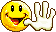